Modernización Ley de Compras Públicas 19.886
Verónica Valle directora
Verónica Palma abogada| Agosto 2023
Antecedentes del Proyecto de Ley
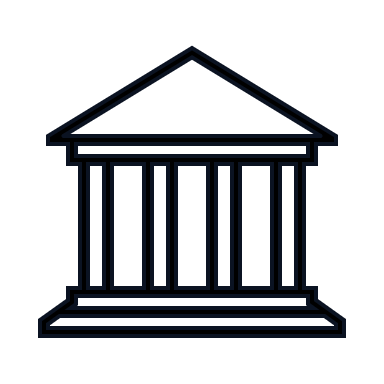 El proyecto de ley surge de un consenso y acuerdo transversal, recogiendo observaciones que se levantaron en diversos estudios:

Informe del Consejo Asesor Presidencial contra los Conflictos de Interés, el Tráfico de Influencias y la Corrupción, “Comisión Engel” (2015)

Mesa de Trabajo ChileCompra para la Modificación de la ley N° 19.886 convocada (2016).

Informe OCDE sobre la Modernización de los Convenios Marco (2017) 

Estudio de Mercado sobre Compras Públicas de la Fiscalía Nacional Económica (2020)
Tramitación en el Congreso:
11 de julio de 2023 el proyecto fue aprobado prácticamente en su totalidad por la sala de la C. Diputados (en tercer tramite constitucional), con la excepción de algunos artículos que fueron rechazados y pasaron a Comisión Mixta.
Segundo Trámite Constitucional (Senado): El proyecto fue aprobado en general por la Comisión de Economía el 
19 de enero de 2022.
28 y 29 de agosto de 2023: Proyecto aprobado por unanimidad en salas de Cámara de Diputados y Senado.
Proyecto fue aprobado por Comisión de Hacienda del Senado el 31 de mayo de 2023.
Fecha de ingreso: 29 de marzo de 2021.
Primer trámite constitucional (Cámara de Diputados): Proyecto aprobado con alto consenso.
Último paquete de indicaciones del Ejecutivo, presentado el 13 de abril de 2023.
Proyecto fue aprobado por Comisión de Economía del Senado el 17 de mayo de 2023.
Proyecto fue aprobado por sala del Senado, por 37 votos a favor y 0 votos en contra, el 6 de junio de 2023.
9 de agosto de 2023: Proyecto despachado por Comisión Mixta. Pasa a la Sala de la Cámara de Diputados.
Siguientes pasos
Envío a Tribunal Constitucional por normas de rango LOC para control preventivo
Decreto promulgatorio ingresa a la Contraloría General de la República
1
3
2
4
Congreso manda oficio a Ejecutivo: 10 días para promulgación
Publicación de la Ley en Diario Oficial
Modernización de Ley deCompras Públicas:5 ejes centrales
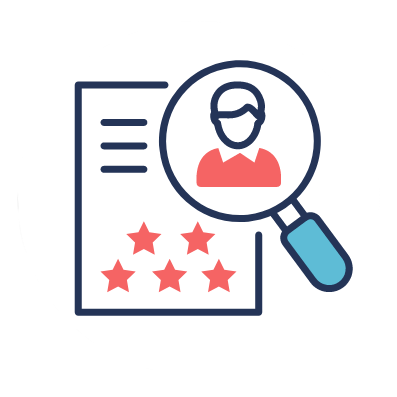 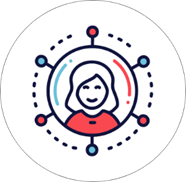 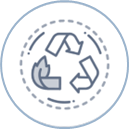 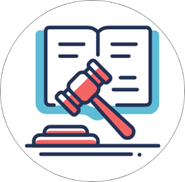 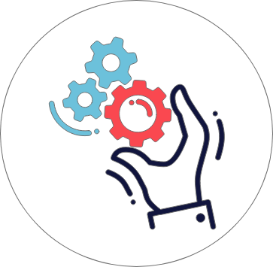 Mayor probidad
y transparencia
Eficiente uso de los recursos públicos
Impulso a la participación de Mipymes
Innovación y sustentabilidad
Fortalecimiento
del Tribunal de Contratación Pública
Ampliación alcance Ley
Nuevo capítulo probidad y transparencia
Nuevas facultades ChileCompra
Nuevo capítulo sobre innovación y sustentabilidad
Comité de Innovación y sustentabilidad.
Plataforma economía circular
Nuevos Procedimientos de compra
Modificaciones a los Convenios Marco
Fortalecimiento Planes de Compra
Nuevo capítulo sobre participación de Mipymes
Aumento competencia TCP
Cambio en gestión administrativa TCP
Fases de la implementación
Hitos de implementación
AÑO 1
AÑO 2
Mes                                                        Mes		     Mes		                Mes			          Mes
0
6
18
24
12
Publicación
de la Ley 
Septiembre - Diciembre 2023
Publicación del Reglamento de compra
Marzo - Junio 2024
Implementación Primera parte de la ley
Septiembre - Diciembre 2024
Implementación Segunda parte de la ley Marzo - Junio 2025
Implementación Tercera parte de la ley
Septiembre - Diciembre 2025
Hito 1
Hito 2
Hito 3
Hito 4
Hito 5
Capítulo VII de Probidad
Nuevo Reglamento de Compras
Nuevos compradores, nuevas funcionalidades y nuevas atribuciones CHC
Nuevos mecanismos 
de compra
Licitaciones 
MOP y MINVU
Canal de Denuncia reservada
Declaraciones juradas para ofertar e inhabilidades
Nuevo módulo de Consultas al Mercado
1. Mayor probidady transparencia
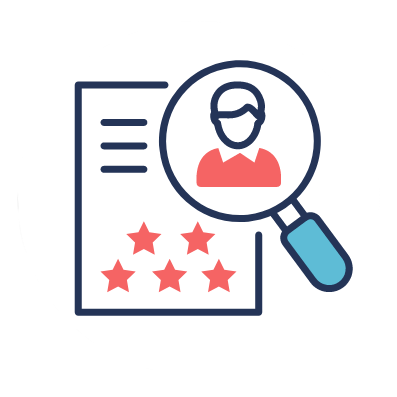 Ampliación de causales de incompatibilidad a todos los funcionarios de la entidad compradora. Extensión de incompatibilidades por 1 año desde cese de funciones (respecto de directivos y funcionarios que participen en el proceso de compra) (art. 35 quáter).

Evaluadores deberán suscribir declaraciones de ausencia de conflicto de intereses y confidencialidad (art. 35 nonies).

Establecimiento de canal de denuncias reservadas (art. 35 sexies).
Nuevo capítulo
de probidad y transparencia
(Cap. VII)
Mes                                       Mes	                                        Mes	                                Mes			       Mes
0
24
18
12
6
1. Mayor probidady transparencia
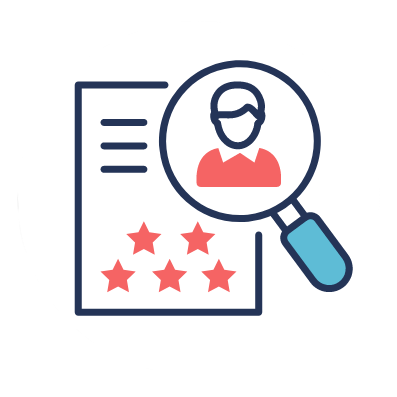 Deber de abstención de funcionarios (art. 35 quinquies).

Nuevo catálogo de inhabilidades en Registro (art. 35 septies):
delitos concursales; 
delitos tributarios; 
incumplimientos contractuales; 
condenas laborales; 
condenados por cohecho
Nuevo capítulo
de probidad y transparencia
(Cap. VII)
Mes                                       Mes	                                        Mes	                                Mes			       Mes
0
24
18
12
6
1. Mayor probidady transparencia
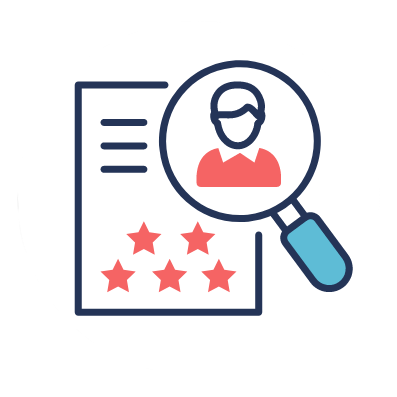 Transparencia en proceso previo a la compra (POC, RFI, estudios de mercado, entrevistas y reuniones con la industria, etc.) (art. 35 bis).

Contraloría podrá ordenar instruir o instruir ella misma sumarios por infracciones a ley de compras (art. 35 decies).
Nuevo capítulo
de probidad y transparencia
(Cap. VII)
Mes                                       Mes	                                        Mes	                                Mes			       Mes
0
24
18
12
6
1. Mayor probidady transparencia
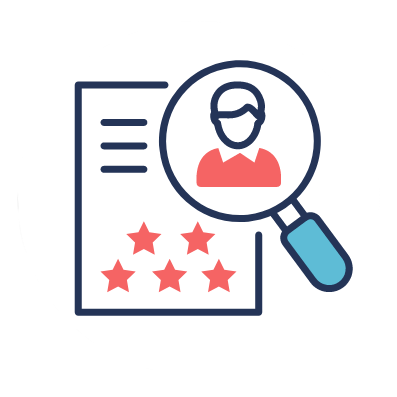 Ampliación de alcance de la ley
(art. 1 y 3 bis)
Mes                                       Mes	                                        Mes	                                Mes			       Mes
0
24
18
6
12
1. Mayor probidady transparencia
Proponer al Ministerio de Hacienda políticas públicas en materia de compras públicas (letra j).

Impartir instrucciones obligatorias, de general aplicación (letra k).

Reconocimiento legal de plataforma de reclamos en procesos de compra (art. 30, letra p, y 30 bis).

Solicitar informes a entidades compradores (art. 30, letra L, y 30 ter).

Realizar denuncias a CGR, Ministerio Público y FNE (letra p).

Reconocimiento legal de función de monitoreo de compras, especialmente tratos directos (Observatorio ChileCompra)(letra q, s y t).

Disponibilizar en la plataforma contratos y cláusulas tipo (letra r).
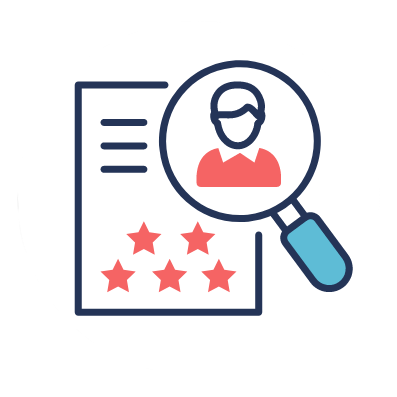 Nuevas facultades
de ChileCompra
(Art. 30)
Mes                                       Mes	                                        Mes	                                Mes			       Mes
0
24
18
6
12
1. Mayor probidady transparencia
Fortalecimiento de la regulación de causales de trato directo (“proveedor único”, “urgencia” y “seguridad y confianza”)  (art. 8° bis).

Regulación de los beneficiarios finales (art. 16).

Inadmisibilidad de ofertas de empresas relacionadas o pertenecientes a un mismo grupo empresarial.

Registro público (art. 16).

Habilidad en Registro como requisito obligatorio para ofertar (art. 4 y 16).

Ampliación de plataforma a ejecución del contrato (art. 18 y 20).
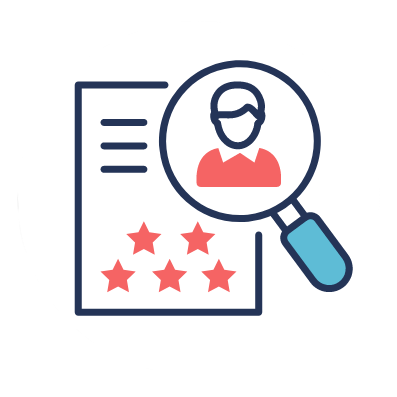 Otras medidas
Mes                                       Mes	                                        Mes	                                Mes			       Mes
0
24
18
6
12
1. Mayor probidady transparencia
1) Los funcionarios que participen en procesos de compra 2) Los Jefes de Administración y Finanzas, y 3) Los funcionarios de ChileCompra, deberán suscribir declaraciones de interés y de patrimonio (art. 12 bis, 33 bis y 35 undecies).
Actualmente, solo hacen declaración de intereses las autoridades y jefaturas hasta el cuarto nivel jerárquico. Con la nueva ley, todos los funcionarios y funcionarias que participan en el procedimiento de compra, ya sea como participantes de comisiones evaluadoras o administradores de contrato, deberán realizar una declaración de intereses y patrimonio de acuerdo a la Ley 20.880, con periodicidad de 6 meses, lo que se estima sería del orden de 60.000 personas aproximadamente.

Deber de registrar nómina con el personal que participe del procedimiento de contratación (art. 12 bis).
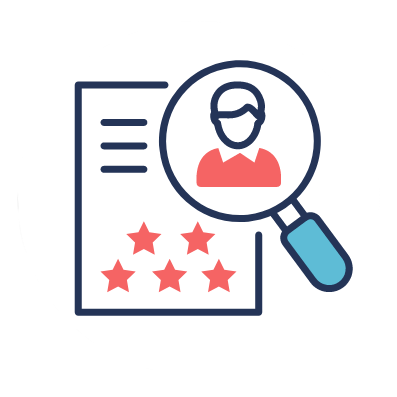 Otras medidas
Mes                                       Mes	                                        Mes	                                Mes			       Mes
0
24
18
6
12
1. Mayor probidady transparencia
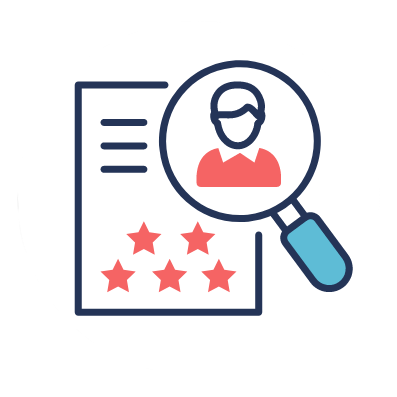 Disponibilidad de la información en formato de datos abiertos (art. 20).

Periodo de congelamiento entre adjudicación y firma de contratos sobre 5.000 UTM (10 días hábiles) (art. 10).

Codificación de productos en la plataforma (art. 20 bis).
Otras medidas
Mes                                       Mes	                                        Mes	                                Mes			       Mes
0
24
18
6
12
2. Eficiente uso de losrecursos públicos
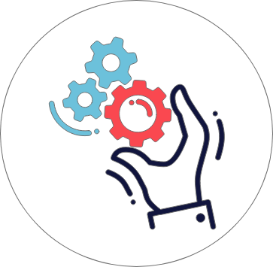 Compra Ágil: Adquisición dinámica y expedita por un monto menor a 100 UTM. Requiere cotizaciones electrónicas. No requiere actos administrativos. Preferencia para Mipymes.

Compra por cotización: requiere 3 cotizaciones.
Nuevos procedimientos 
de compra 
(art. 7, letra d)
Mes                                       Mes	                                        Mes	                                Mes			       Mes
0
24
18
6
12
2. Eficiente uso de losrecursos públicos
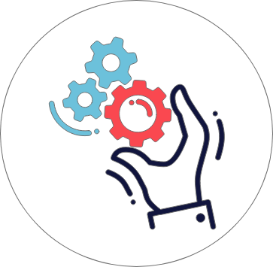 Se establece al Convenio Marco (CM) como un procedimiento especial de contratación. 

Se explicitan sus objetivos: adquisición de servicios estandarizados, con demanda regular y transversal.

Se señala que ChileCompra deberá realizar estudios previos de factibilidad.

Se establece que los CM serán de “selección múltiple”.

Se reconoce el carácter competitivo de los CM, al establecer que en estos se seleccionará a un número o porcentaje determinado de proveedores.
Modificaciones 
a los Convenios Marco (art. 7°, 
letra d, N° 3; 
art. 30, letra d., arts. 57, 58 y 59)
Mes                                       Mes	                                        Mes	                                Mes			       Mes
0
24
18
6
12
2. Eficiente uso de losrecursos públicos
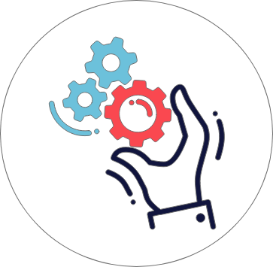 ChileCompra podrá definir criterios obligatorios que los compradores deberán aplicar para emitir OC a los proveedores durante la vigencia del CM, bajo el umbral de 1.000 UTM, a fin de evitar arbitrariedades e ineficiencias. 

Los Convenios Marco serán obligatorios para las municipalidades.

Los Convenios Marco tendrán lugar para adquisiciones superiores a 100 UTM, salvo excepciones fundadas.

Se deberán contener cláusulas de adjudicación por zonas geográficas, salvo excepciones fundadas.
Modificaciones 
a los Convenios Marco (art. 7°, 
letra d, N° 3; 
art. 30, letra d., arts. 57, 58 y 59)
Mes                                       Mes	                                        Mes	                                Mes			       Mes
0
24
18
6
12
2. Eficiente uso de losrecursos públicos
ChileCompra podrá exigir la modificación de los planes anuales de Compra.

 Ministerio de Hacienda establecerá una metodología común para evaluación de cumplimiento de planes de compras.  

Los planes de compra se publicarán en el Sistema de Información en los formularios electrónicos estandarizados dispuestos por ChileCompra.

Fichas electrónicas estandarizadas de entidades compradoras: planes de compra, registro de adquisiciones, días promedio de pago, reclamos de proveedores y demandas ente el TCP. 

En caso de adquisiciones no contempladas en el Plan de Compras deberá justificar en el acto administrativo que autoriza la contratación, los motivos por los que contratará fuera de dicho plan.
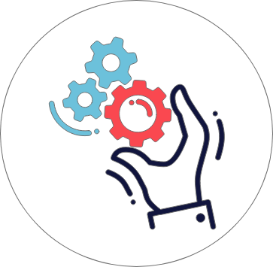 Fortalecimiento de los planes de compra (art. 12)
Mes                                       Mes	                                        Mes	                                Mes			       Mes
0
24
18
6
12
3. Impulso a la participaciónde MIPYMEs
La Compra Ágil se realizará con Mipymes y proveedores locales (art. 56). Se aumenta el umbral de la Compra Ágil de 30 a 100 UTM.

ChileCompra firmará convenios con organismos regionales para promocionar acceso de Mipymes a los procedimientos de compra pública (art. 49).

ChileCompra establecerá tarificación diferenciada para ingreso de Mipymes al Registro de Proveedores (art. 49).

Las Uniones Temporales de Proveedores (UTP) se conformarán exclusivamente por Mipymes (art. 51).

Las bases de Convenios Marco deberán contener cláusulas de adjudicación por zonas geográficas, a fin de promover la participación de proveedores locales (art. 59).
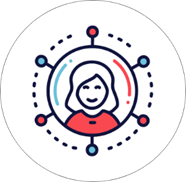 Nuevo capítulo  de promoción de Mipymes (Cap. IX)
Mes                                       Mes	                                        Mes	                                Mes			       Mes
0
24
18
6
12
3. Impulso a la participaciónde MIPYMEs
Nueva función ChileCompra y entidades compradoras: promover la participación de las Empresas de Menor Tamaño en coordinación con el Ministerio de Economía y organismos relacionados (art. 30, letra m).

En licitaciones bajo 500 UTM, los organismos con presencia regional podrán establecer criterios de evaluación que otorguen prioridad o preferencia a los proveedores locales (art. 61).

Se limita la exigencia de garantías  (Seriedad: 3 % en compras sobre 5.000 UTM; Cumplimiento: 5 % en contratos sobre 1.000 UTM) (art. 11).

Se evitará la solicitud de antecedentes que estén en poder del Estado (art. 16).

Plataforma de gestión contractual facilitará monitoreo de pagos a través de Sistema de Información (art. 20).
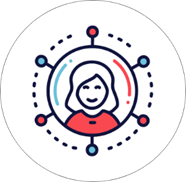 Otras medidas
Mes                                       Mes	                                        Mes	                                Mes			       Mes
0
24
18
6
12
5. Fortalecimiento del TCP(Cap. V)
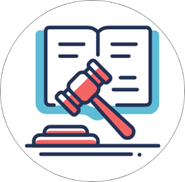 1. Se aumenta integración (de 3 a 6 jueces) (art. 22 bis).

2. Los jueces servirán en jornada completa, con dedicación exclusiva 
(art. 22 quater).

3. Funcionamiento en 2 salas (art. 22 septies). 

4. Se aumenta competencia del TCP (comprende: todos los procedimientos de contratación, no sólo licitaciones; ejecución del contrato; inscripción en Registro de proveedores; acción de nulidad) (art, 24).

5. El TCP podrá acceder a los antecedentes del procedimiento directamentea través de la plataforma (art. 25).
Mes                                       Mes	                                        Mes	                                Mes			       Mes
0
24
18
6
12
5. Fortalecimiento del TCP(Cap. V)
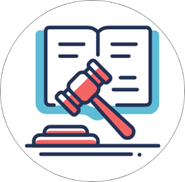 6. En www.mercadopublico.cl se deberá informar la existencia de demandas ante el Tribunal de Contratación Pública (TCP) (art. 25).

7. TCP puede decretar suspensión de procedimiento de compra o ejecución de contrato como medida prejudicial precautoria (art. 25 bis).

8. Las audiencias podrán ser remotas (art. 25 septies).

9. Procederán las notificaciones a través de correo electrónico (art. 26 ter).

10. La gestión administrativa del TCP corresponderá a la Unidad Administradora de los Tribunales Tributarios y Aduaneros (art. 23 bis).
Mes                                       Mes	                                        Mes	                                Mes			       Mes
0
24
18
6
12
4. Innovación ysustentabilidad
Contratos para la Innovación:  Procedimiento competitivo para productos no estándar (no disponibles en el mercado) (art. 7, letra d, N° 5).

Diálogo Competitivo:  Es un procedimiento competitivo que establece un dialogo estructurado con proveedores, el objeto de determinar los medios más idóneos para la satisfacción de una necesidad pública (art. 7, letra d, N° 6).

Nuevo capítulo sobre innovación y sustentabilidad en compras públicas (cap. VIII).

Creación de Comité de Innovación y sustentabilidad en Compras Públicas (Art. 40 y siguientes).

Creación de plataforma/catálogo economía circular (nueva ley, distinta de ley 19.886).
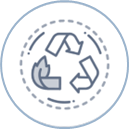 Mes                                       Mes	                                        Mes	                                Mes			       Mes
0
24
6
12
18
2. Eficiente uso de losrecursos públicos
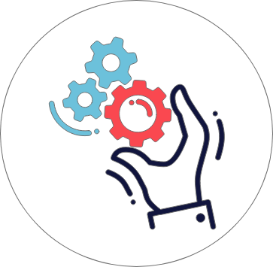 Subasta inversa electrónica: procedimiento competitivo en etapas o rondas, para adquisición de productos estandarizados, a través de plataforma administrada por ChileCompra. 

Otros procedimientos especiales de contratación: Los establecerá el Reglamento, previa consulta pública e informe del TDLC. Cumplirán principios de transparencia, eficiencia, libre concurrencia, libre competencia, igualdad.
Nuevos procedimientos 
de compra 
(art. 7, letra d)
Mes                                       Mes	                                        Mes	                                Mes			       Mes
0
24
6
12
18
Modernización Ley de Compras Públicas 19.886
Verónica Valle directora
Verónica Palma abogada| Agosto 2023